Optimization of overexpression and analysis of the soluble and insoluble fractions for truncated Sirt3 (118 – 399).
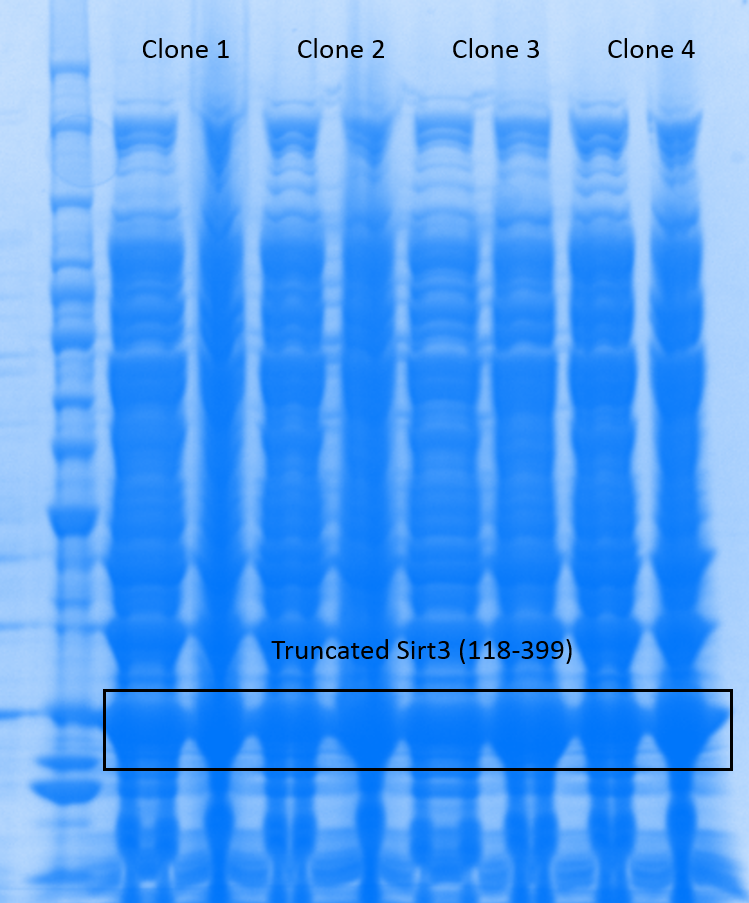 Sequenced Sirt3 (118-399) + pET 14b construct was transformed into Rosetta 2 (DE3) cells.

Several colonies were tested for overexpression using 0.3 mM IPTG.

Clone 3 was picked for further optimization of the overexpression.
Clone 3: overexpression
After lysis
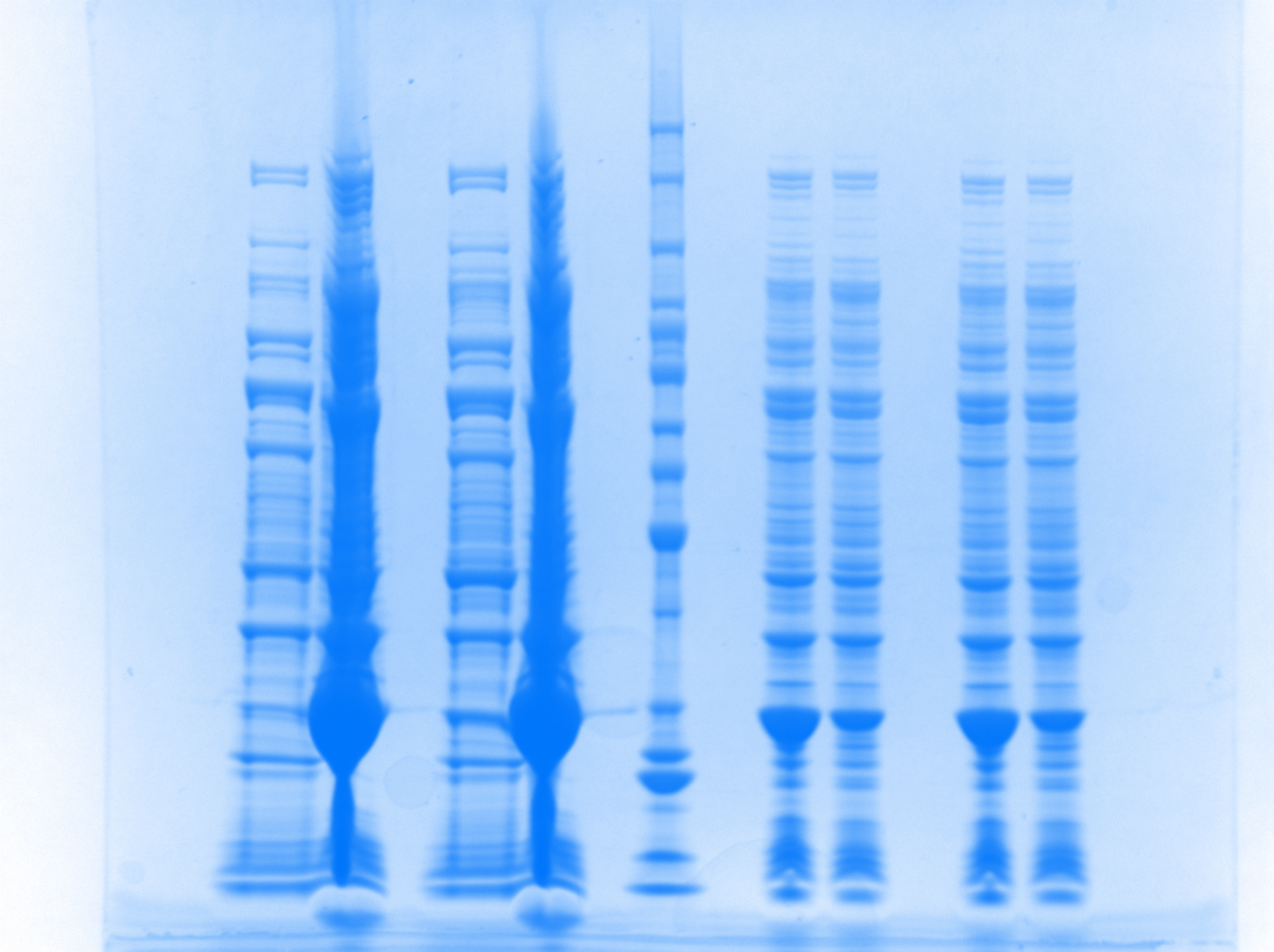 0.5 mM IPTG
1.0 mM IPTG
0.5 mM 
   IPTG
BI
BI
1.0 mM 
   IPTG
Clone 3 overexpression was further tested by induction using 0.5 mM and 1.0 mM IPTG (left 4 lanes, BI = before induction).

No major difference in induction level seen for both concentrations.

After lysis of the cultures (2 ml) and centrifugation, analysis of the insoluble fraction (pellet, P) and soluble fraction (S) reveals that identical levels of soluble truncated (118-399) Sirt3 are produced with both 0.5 mM and 1.0 mM IPTG.

Next, will be doing small-scale purification trials for truncated Sirt3 using published protocol and then optimize purification protocol as necessary.
P
S
P
S
70
60
50
30
Truncated Sirt3 (118 – 399)